MODUL DIGITAL
STRATEGI PEMBELAJARAN AKUNTANSI
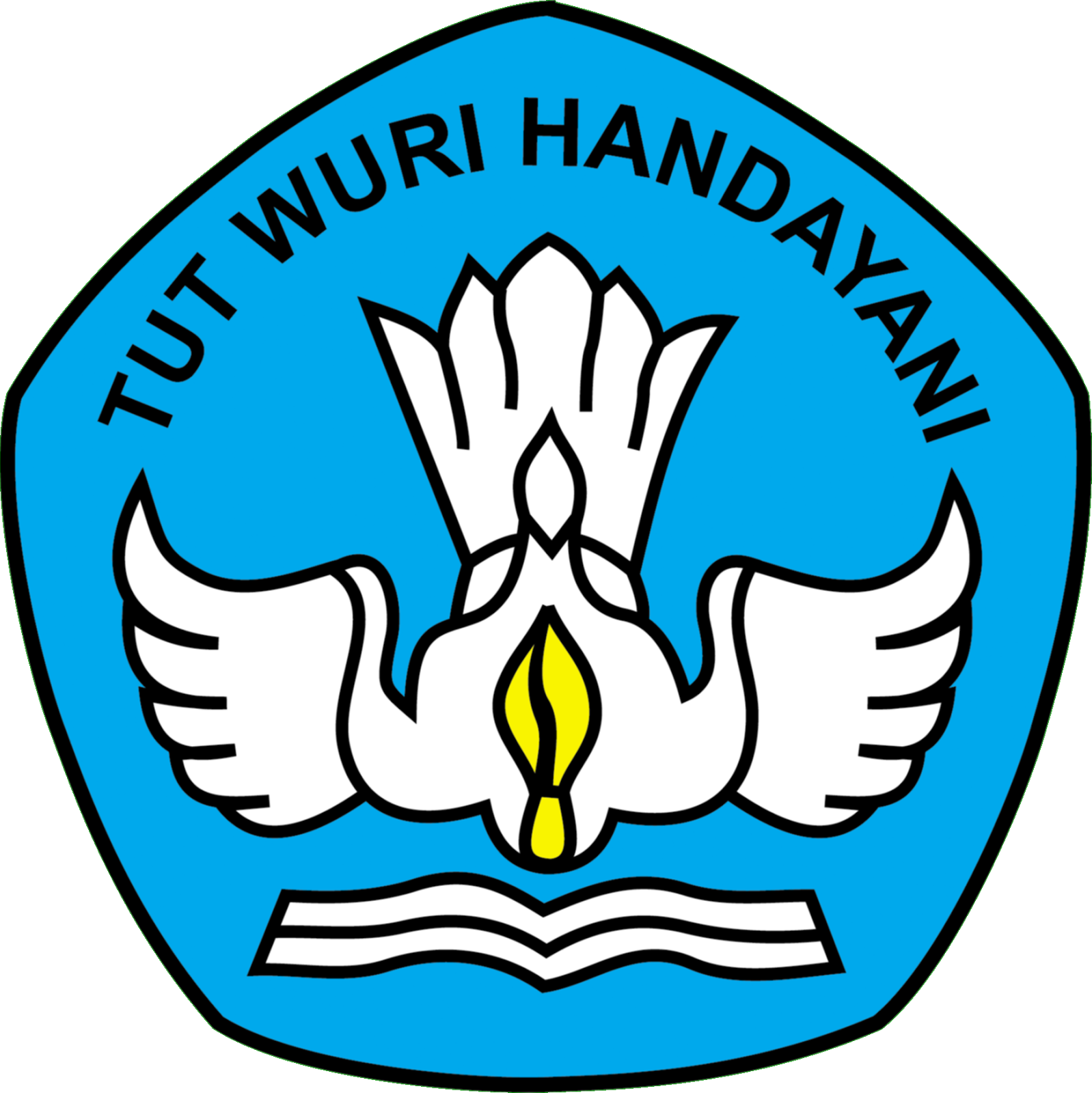 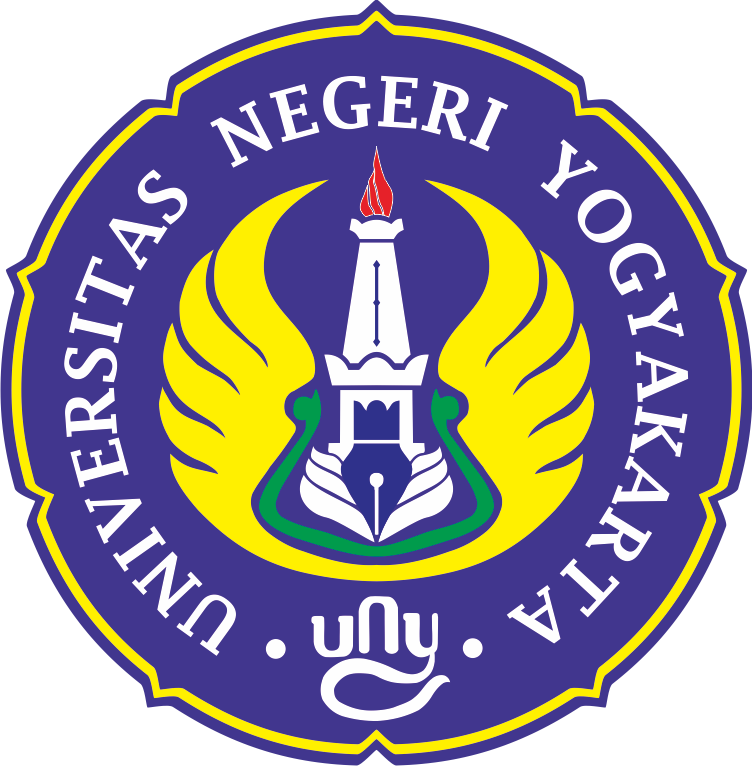 Teknik DalamStrategi Group Learning
Tim Pengembangan :

Yolandaru Septiana
Endra Murti Sagoro
Ani Widayati
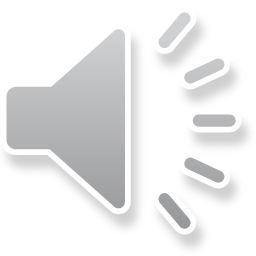 GROUP INVESTIGATION
Teknik group investigation pertama kali dikembangkan oleh Sharan. 
Teknik ini tergolong salah satu yang terkompleks dalam pembelajaran kooperatif karena mengharuskan peserta didik menggunakan kemampuan berpikir tertinggi.
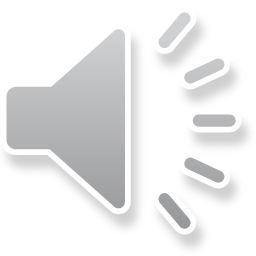 2
GROUP INVESTIGATION
Dalam teknik group investigation terdapat tiga konsep utama yaitu:
1
2
3
Penelitian, yaitu proses memberikan respon terhadap masalah dan memecahkannya
Pengetahuan, yaitu pengalaman belajar yang diperoleh peserta didik baik secara langsung maupun tidak langsung.
Dinamika, yaitu suasana yang menggambarkan interaksi anggota-anggota di dalam kelompok, melibatkan berbagai ide dan pendapat serta saling bertukar pikiran melalui penyampaian argumentasi
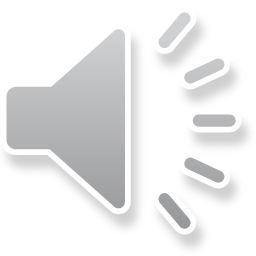 JIGSAW LEARNING
Teknik jigsaw learning sudah digunakan secara luas dalam pembelajaran. Teknik jigsaw learning memiliki kesamaan dengan pertukaran antarkelompok (group-to-group exchange). 
Teknik ini sangat menarik diterapkan jika materi yang akan dipelajari dapat dibagi menjadi beberapa bagian dan tidak mengharuskan urutan penyampaiannya. 
Jigsaw learning diperkenalkan pertama kali oleh Areson, Blaney, Stephen, dan Snap pada tahun 1978.
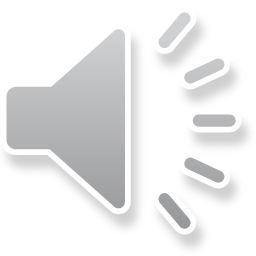 4
MAKE A MATCH
Teknik pembelajaran Make A Match memberikan kesempatan kepada peserta didik untuk bekerja sama dengan orang lain. 
Teknik ini dikembangkan oleh Lorna Curran pada tahun 1994.
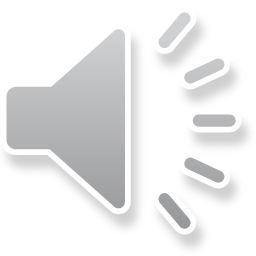 5
Number Head Together (NHT)
Teknik pembelajaran NHT menggunakan angka diatas kepala dengan tujuan memudahkan peserta didik memantau aktivitas peserta didik dalam mencari, mengolah, dan melaporkan informasi dari berbagai sumber untuk kemudian dipresentasikan di depan kelas.
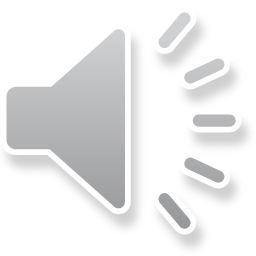 6
ROLE PLAYING
Role playing adalah sejenis permainan gerak didalamnya terdapat tujuan, aturan, sekaligus unsur kesenangan. 
Dalam role playing, peserta didik diperlakukan sebagai subjek pembelajaran yang secara aktif melakukan praktik-praktik berbahasa bersama teman-temannya pada situasi tertentu.
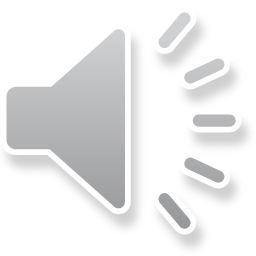 7
SNOWBALL THROWING
Teknik snowball throwing menggunakan bola pertanyaan dari kertas yang digulung bulat menyerupai bola, kemudian dilemparkan secara bergiliran antar sesama anggota kelompok. 
Snowball throwing merupakan salah satu teknik yang didasarkan pada pendekatan kontekstual (CTL). Teknik ini digunakan untuk memberikan konsep pemahaman materi yang sulit kepada peserta didik. 
Snowball throwing dapat pula digunakan sebagai tolak ukur untuk mengetahui tingkat pengetahuan dan kemampuan peserta didik dalam materi tersebut.
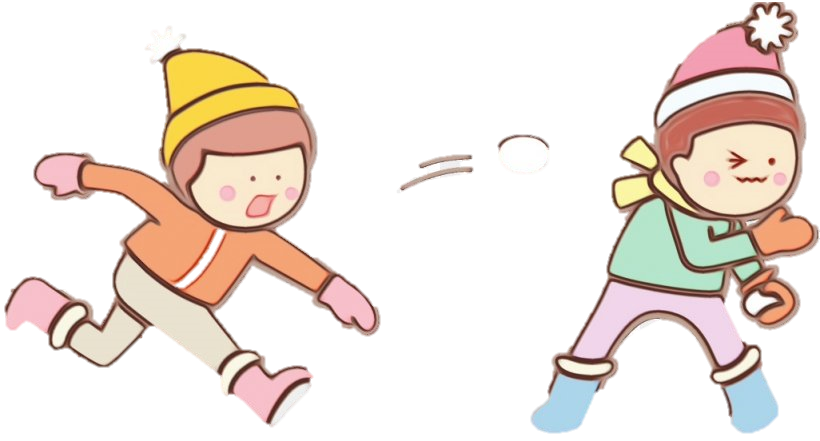 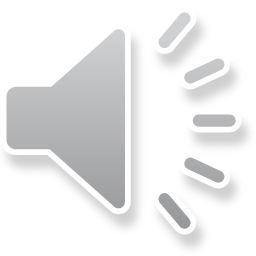 8
STUDENT TEAM ACHIEVEMENT DIVISIONS (STAD)
STAD merupakan salah satu teknik pembelajaran kooperatif. Teknik ini dikemas secara berkelompok dengan tingkat prestasi yang berbeda-beda. 
Dengan demikian, teknik ini dapat menumbuhkan sikap toleransi atas perbedaan masing-masing individu dalam satu kelompok tersebut. 
STAD terdiri atas lima komponen yaitu presentasi kelas, kerja kelompok, kuis, kemajuan individual, serta recognition (penghargaan) kelas.
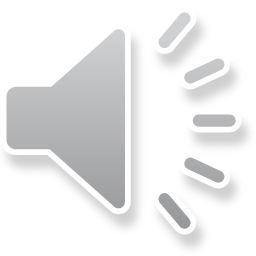 9
TEAM ASSISTED INDIVIDUALIZATION (TAI)
Teknik TAI merupakan salah satu tipe pembelajaran kooperatif yang menekankan pada kemampuan individu.
 Kemampuan individu yang berbeda-beda dikumpulkan dalam sebuah kelompok dengan jumlah tertentu. 
Tipe ini dirancang mengatasi kesulitan belajar secara individual.
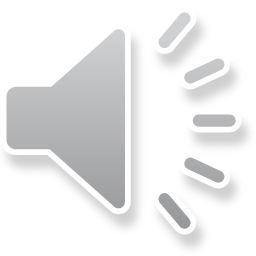 10
TEAM GAMES TOURNAMENT
Team games tournament merupakan teknik pembelajaran kooperatif yang melibatkan seluruh aktivitas peserta didik tanpa memandang perbedaan, baik prestasi akademik, jenis kelamin, ras, maupun etnik di dalam sebuah kelompok. 
Teknik ini digunakan untuk memberikan kompetisi secara akademik antar kelompok. 
Melalui teknik ini, peserta didik diharapkan mampu belajar secara lebih rileks, menumbuhkan sikap tanggung jawab, mau bekerja sama, bersaing secara sehat, serta meningkatkan keterlibatan belajar.
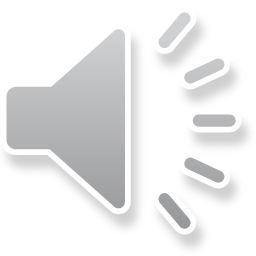 11
THINK PAIR SHARE
Teknik think pair share diterapkan untuk meningkatkan pembelajaran kolaboratif dan mendorong kepentingan serta keuntungan strategi tersebut.
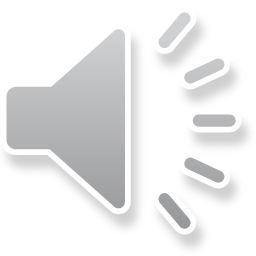 12
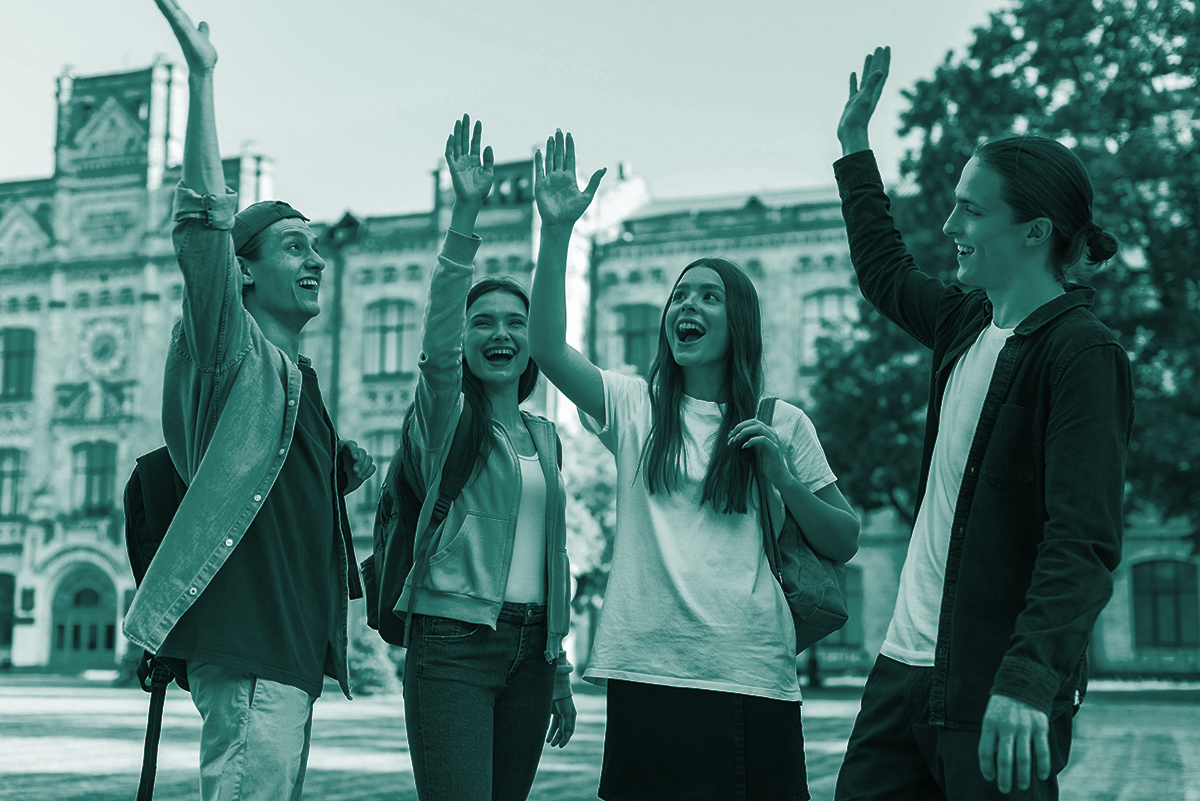 Thanks!
Does anyone have any questions?
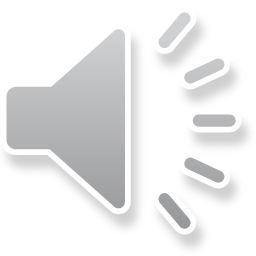